YOGA
WORKSHOP
Here is where your presentation begins
TABLE OF CONTENTS
01
Theoretical Lesson
You could describe the topic of this section here
02
Features ofthe Topic
You could describe the topic of this section here
03
Tips
You could describe the topic of this section here
04
PracticalExercise
You could describe the topic of this section here
SECTION
01
You could enter a subtitle here if you need it
INTRODUCTION
Mercury is the closest planet to the Sun and the smallest one in the Solar System—it’s only a bit larger than the Moon. The planet’s name has nothing to do with the liquid metal, since Mercury was named after the Roman messenger
CONCEPT 1
CONCEPT 2
Mercury is the closest planet to the Sun and the smallest one in the Solar System—it’s only a bit larger than the Moon
Venus has a beautiful name and is the second planet from the Sun. It’s terribly hot—even hotter than Mercury
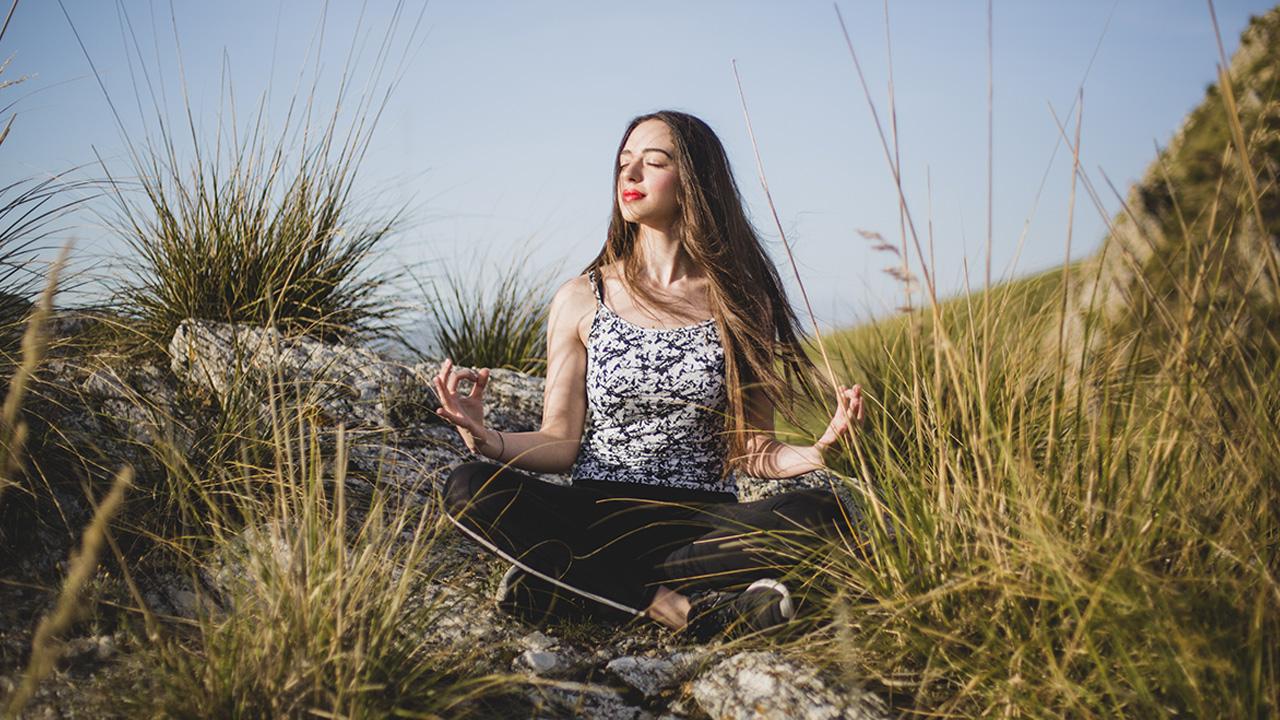 “Yoga not only changes our 
point of view about life, but also 
transforms you as a person”
—Someone Famous
WHAT IS THIS TOPIC ABOUT?
Mercury
Venus
Mars
Mercury is the closest planet tothe Sun
Venus is the second planet from the Sun
Despite being red, Mars is a cold place
FEATURES OF THE TOPIC
Mercury
Mars
Mercury is the smallest planet in the Solar System
Despite being red, Mars is actually a cold place
Jupiter
Neptune
Jupiter is the biggest planet in the Solar System
Neptune is the farthest planet from the Sun
RECOMMENDATIONS
Mercury
Venus
Mercury is the smallest planet in the Solar System
Venus has a beautiful name and is the second planet from the Sun
Jupiter
Neptune
Jupiter is the biggest planet in the Solar System
Neptune is the fourth-largest planet in the Solar System
THIS IS A TABLE
1,408,000
Big numbers catch your audience’s attention
THIS IS A GRAPH
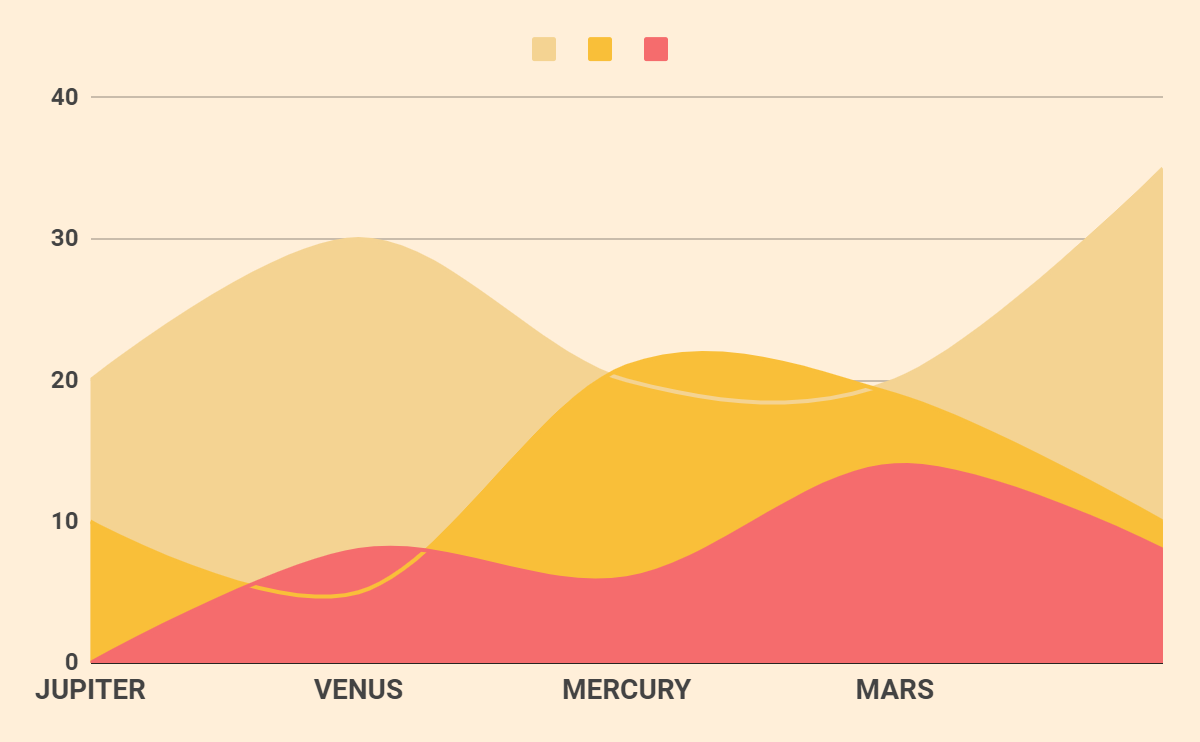 Neptune
To modify this graph, click on it
Sun
Follow the link,change the data
Earth
And paste the new graph here
THIS IS A MAP
87%
Mercury is the closest planet to the Sun
EXAMPLES
Mercury
Venus
Mars
Mercury is the smallest planet in the Solar System
Venus has a beautiful name, but it’s terribly hot
Despite being red, Mars is actually a cold place
Jupiter
Saturn
Neptune
Jupiter is the biggest planet in the Solar System
Saturn is composed of hydrogen and helium
Neptune is the farthest planet from the Sun
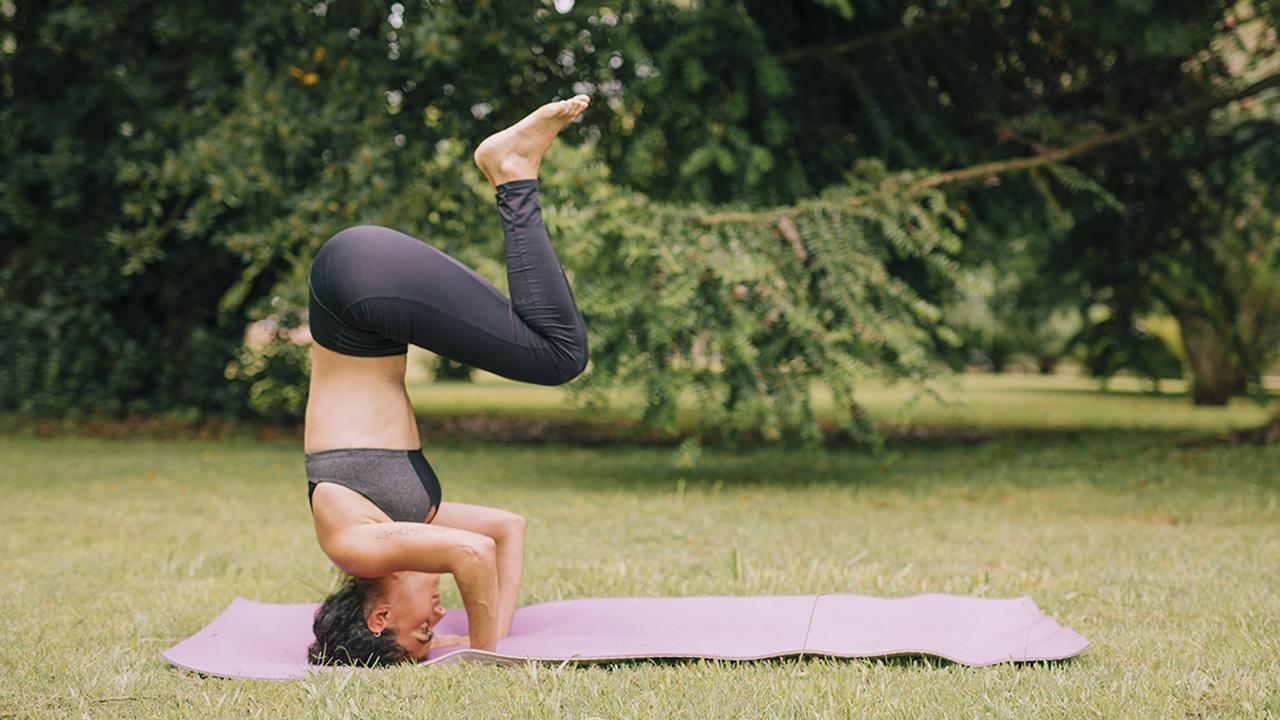 PRACTICAL
EXERCISE
Mercury is the closest planet to the Sun
Jupiter is the biggest planet of them all
Despite being red, Mars is a cold place
THESE ARE PERCENTAGES
45%
80%
60%
Mercury
Venus
Mars
A Picture Is Worth a Thousand Words
THIS IS A TIMELINE
1
2
3
4
Mercury
Venus
Mars
Jupiter
Venus has a beautiful name, but it’s terribly hot
Mercury is the smallest planet in the Solar System
Despite being red, Mars is actually a cold place
Jupiter is the biggest planet in the Solar System
SNEAK PEEK
You can replace the images on these screens with your own work
THANKS
Do you have any questions?
great_ppt@outlook.com
+00 000 000 000
www.greatppt.com
Free Template from GreatPPT.com
Fonts & colors used
This presentation has been made using the following fonts:
Montserrat
(https://fonts.google.com/specimen/Montserrat)

Lato
(https://fonts.google.com/specimen/Lato)
#eec4be
#f4d392
#3b3f66
#ffefd9
#f9bf39
#f56c6d
Use our editable graphic resources...
You can easily resize these resources without losing quality. To change the color, just ungroup the resource and click on the object you want to change. Then, click on the paint bucket and select the color you want. Group the resource again when you’re done. You can also look for more infographics on Slidesgo.
FEBRUARY
JANUARY
MARCH
APRIL
PHASE 1
Task 1
FEBRUARY
MARCH
APRIL
MAY
JUNE
JANUARY
Task 2
PHASE 1
Task 1
Task 2
PHASE 2
Task 1
Task 2
...and our sets of editable icons
You can resize these icons without losing quality.
You can change the stroke and fill color; just select the icon and click on the paint bucket/pen.
In Google Slides, you can also use Flaticon’s extension, allowing you to customize and add even more icons.
Educational Icons
Medical Icons
Business Icons
Teamwork Icons
Help & Support Icons
Avatar Icons
Creative Process Icons
Performing Arts Icons
Nature Icons
SEO & Marketing Icons
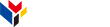 www.greatppt.com
Free Templates and Themes
Create beautiful presentations in minutes